French
Talking about a disastrous holiday [2/3] 
Using avant de + infinitive
Mademoiselle Franklin
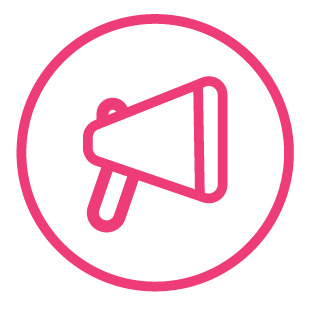 [ é ]
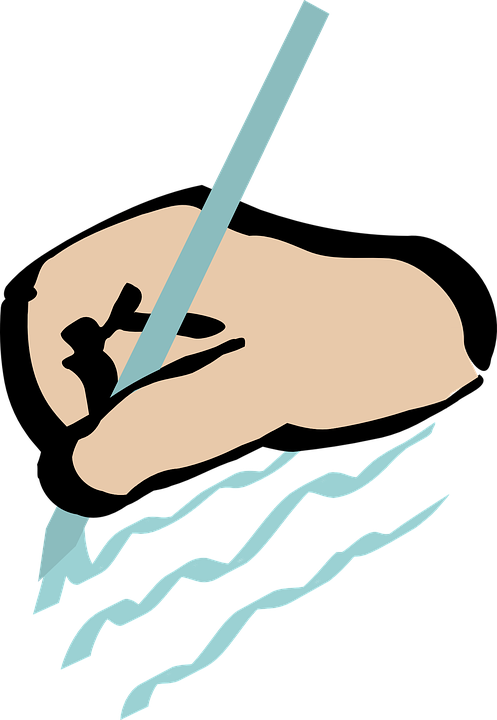 [-er]
[-et]
écrire
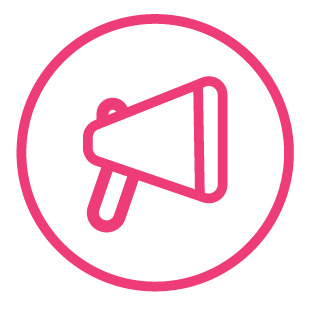 [ é / er / et ]
bébé
aller
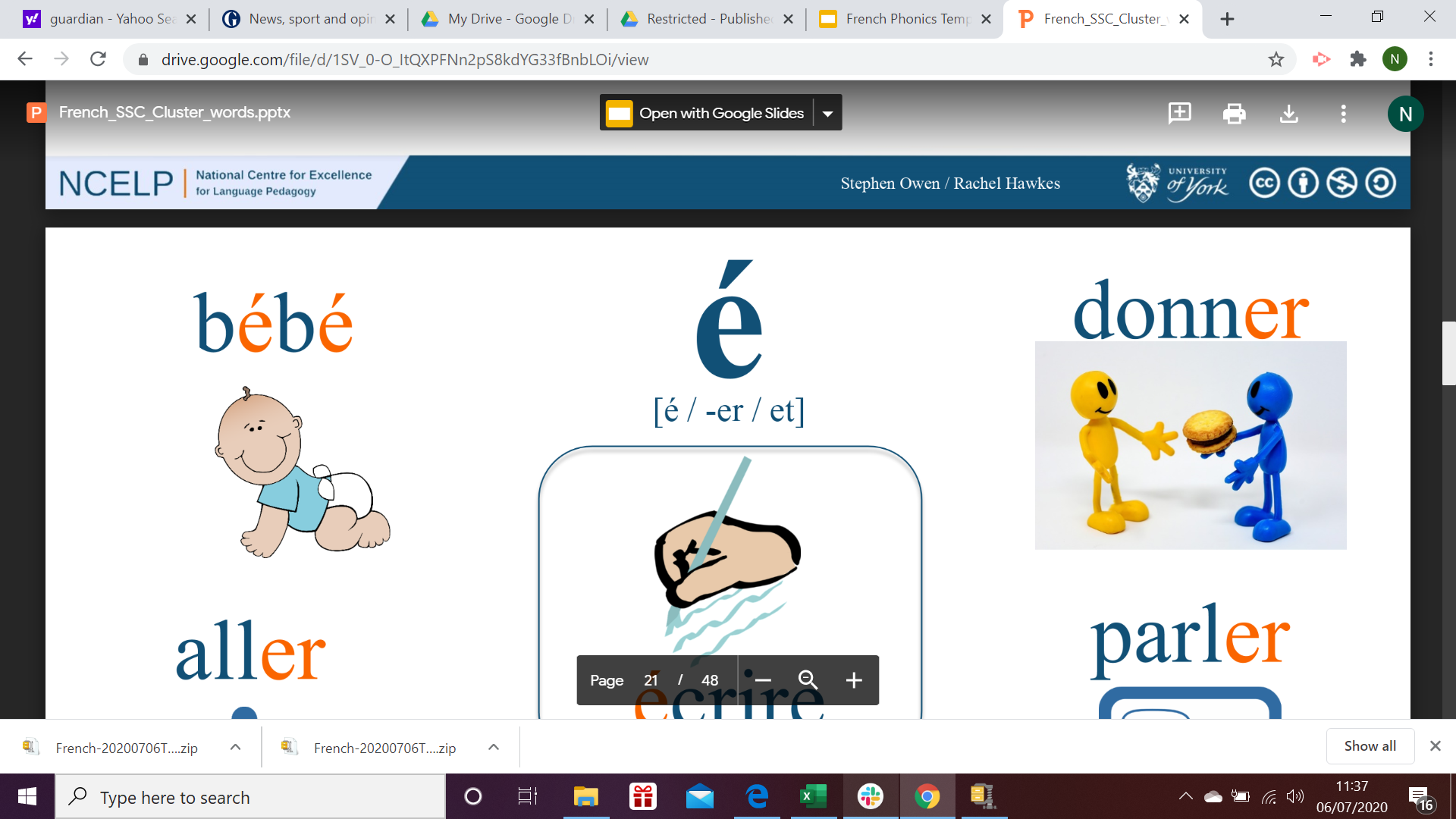 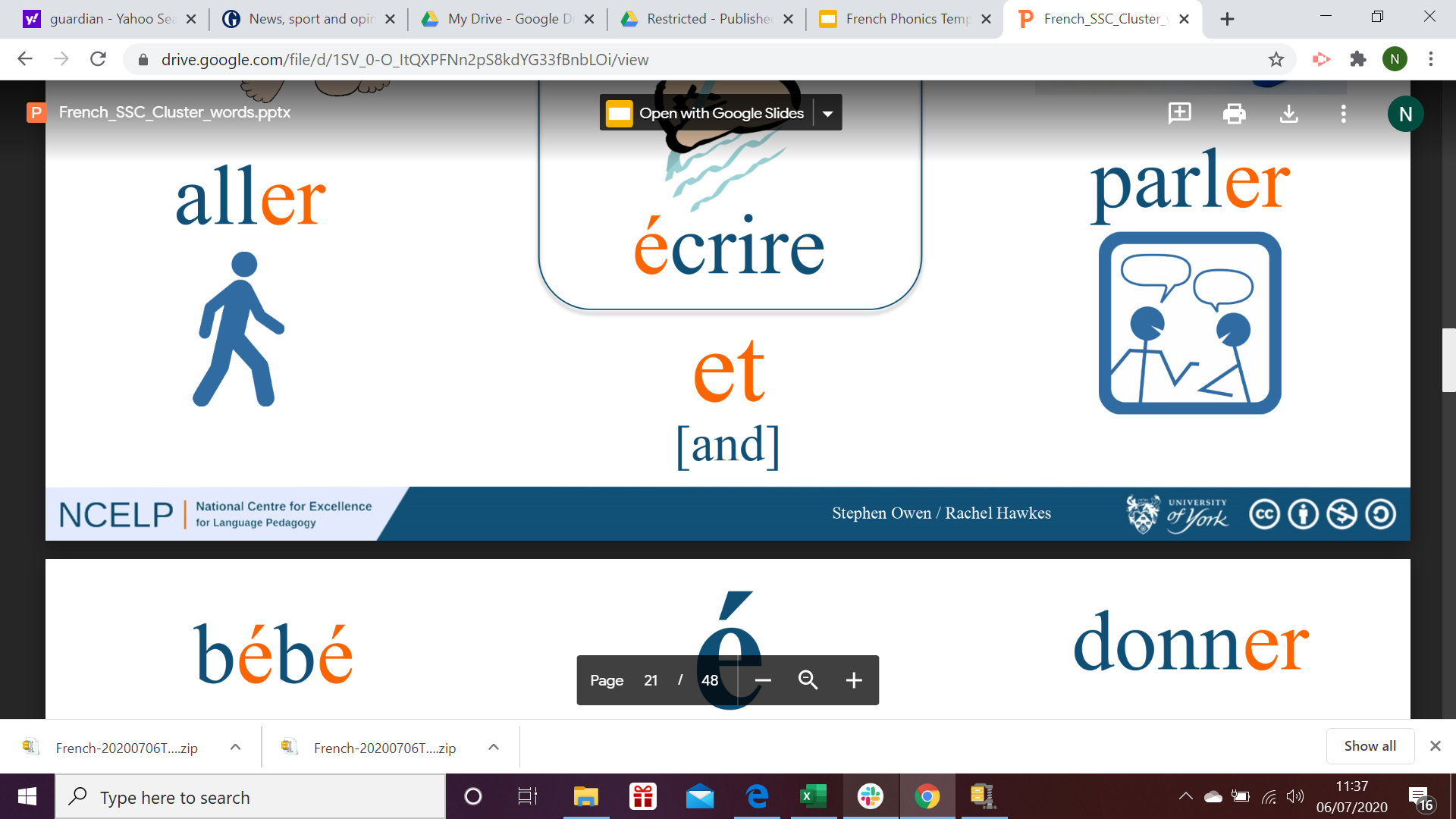 et
[and]
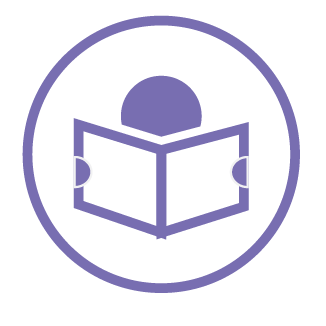 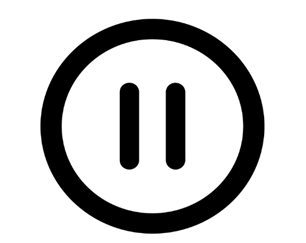 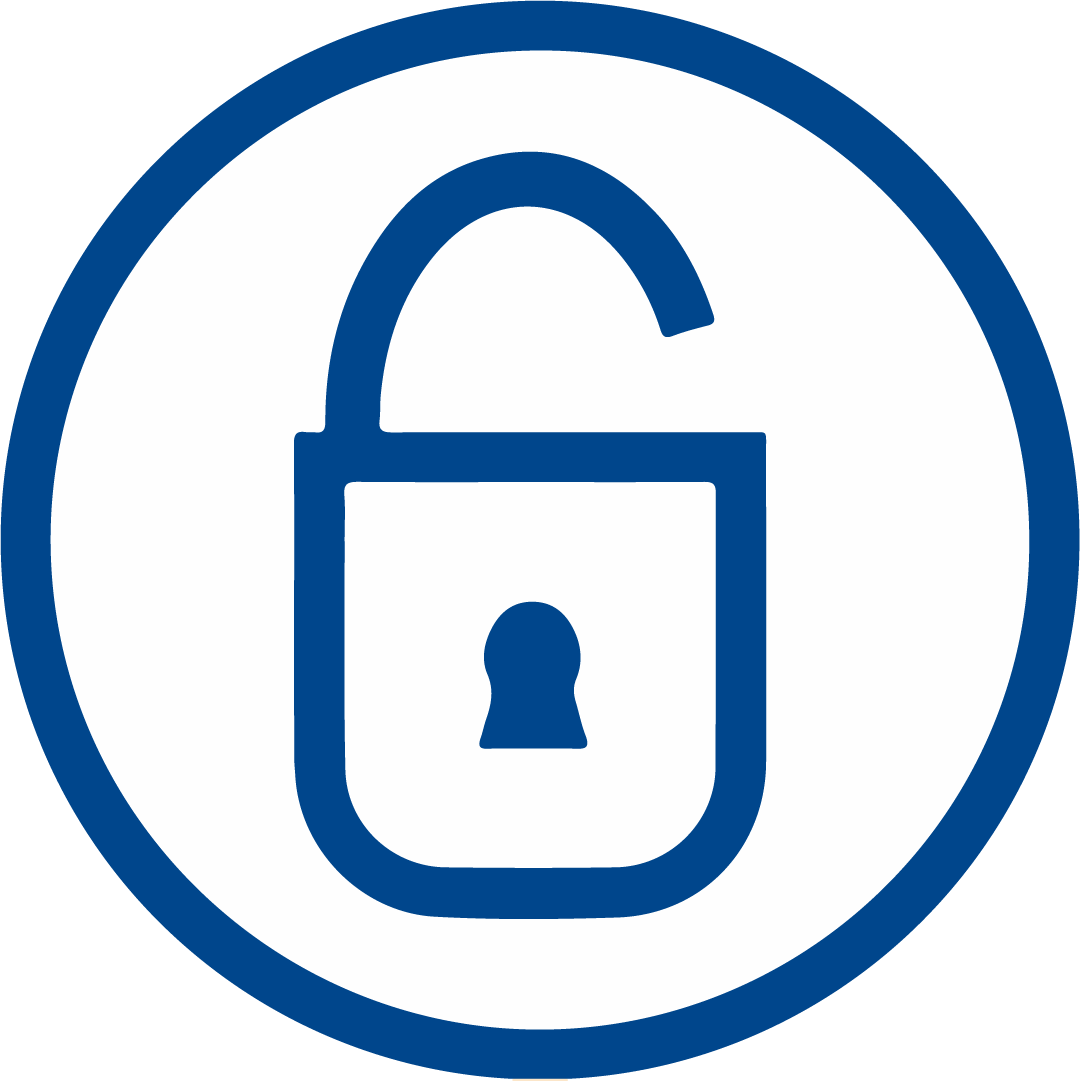 Meanings of avant de + infinitive
Avant de + infinitive is used to express ‘before doing something’
It can be used to put events into a sequence
It adds complexity and coherence to your writing
Example:

Avant de visiter la plage, j’ai mis ma crème solaire.
Before visiting the beach, I put on my sun cream.
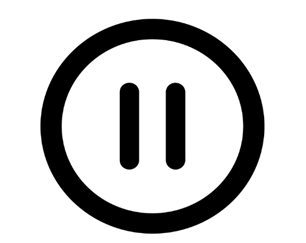 Talking about a disastrous holiday
Infinitive
Before leaving
Before arriving
vowel
It was